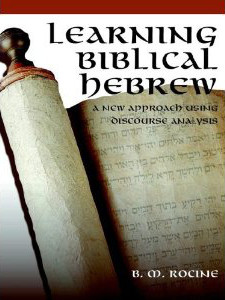 Rocine Lesson 10
וַיָּבֹא עַד־הַיַּרְדֵּן וִיהוּדָה בָּא
2 Samuel 19:16
Goals
Identify and read Qal wayyiqtol and qatal forms derived from hollow roots.
Goals
Identify and read Qal wayyiqtol and qatal forms derived from hollow roots.
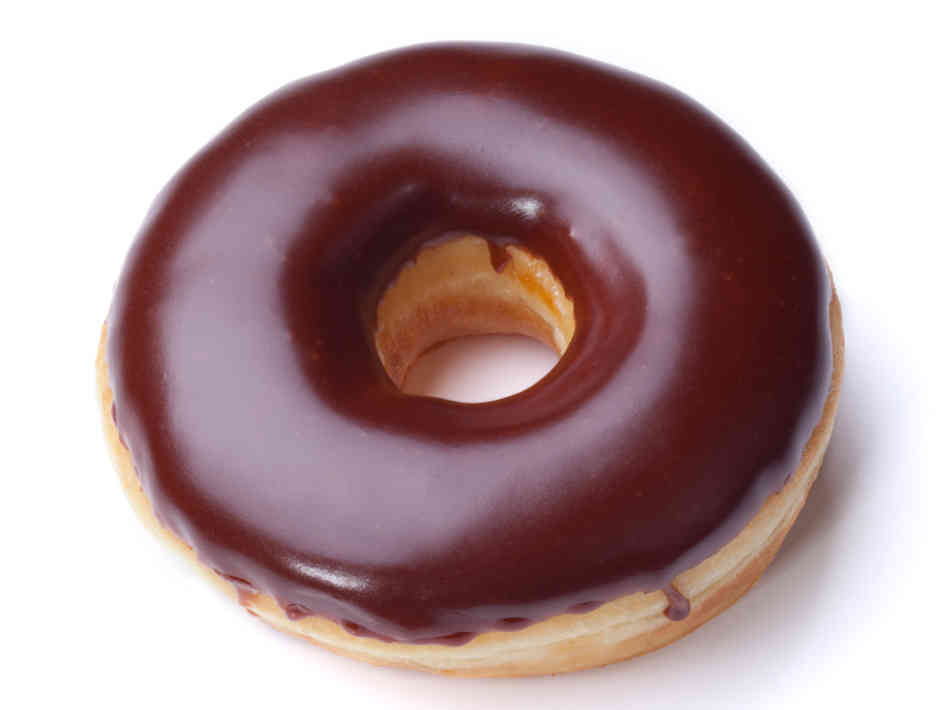 What we already know
וַיָּבֹא עַד־הַיַּרְדֵּן וִיהוּדָה בָּא
What do you recognize in the first word of our lesson sentence?
What we already know
וַיָּבֹא עַד־הַיַּרְדֵּן וִיהוּדָה בָּא
What do you recognize in the first word of our lesson sentence?
Wayyiqtol of hollow or secondוֹ וּ י  verbs
וַיָּבֹא עַד־הַיַּרְדֵּן וִיהוּדָה בָּא
We see only 2 root letters, so where do we look?
Wayyiqtol of hollow or secondוֹ וּ י  verbs
וַיָּבֹא עַד־הַיַּרְדֵּן וִיהוּדָה בָּא
We see only 2 root letters, so where do we look?
Under the prefix consonant
Wayyiqtol of hollow or secondוֹ וּ י  verbs
וַיָּבֹא עַד־הַיַּרְדֵּן וִיהוּדָה בָּא
Our 4th Missing Letter Rule
When we see a qamets ָ under the prefix pronoun 
the missing letter is the second or middle letter 
and will be a וּ or וֹ or י. 
Any root with one of these letters as its middle letter has the nickname hollow root.
Wayyiqtol of hollow or secondוֹ וּ י  verbs
וַיָּבֹא עַד־הַיַּרְדֵּן וִיהוּדָה בָּא
Our 4th Missing Letter Rule
When we see a qamets ָ under the prefix pronoun 
the missing letter is the second or middle letter 
and will be a וּ or וֹ or י. 
Any root with one of these letters as its middle letter has the nickname hollow root.
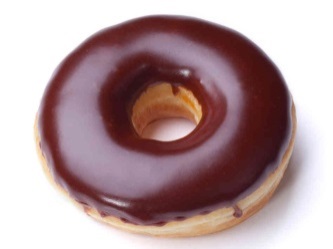 Wayyiqtol of hollow or secondוֹ וּ י  verbs
וַיָּבֹא עַד־הַיַּרְדֵּן וִיהוּדָה בָּא
Our 4th Missing Letter Rule
When we see a qamets ָ under the prefix pronoun 
the missing letter is the second or middle letter 
and will be a וּ or וֹ or י. 
Any root with one of these letters as its middle letter has the nickname hollow root.
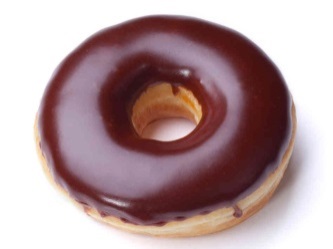 II-ו
II-י
4 types of missing letter verbs
I-י
י
III-ה
ה
I-נ
נ
ו
II-ו
II-י
י
4 types of missing letter verbs
I-י
י
וַ ֵ
III-ה
ה
I-נ
נ
ו
II-ו
II-י
י
4 types of missing letter verbs
I-י
י
וַ ֵ
וַ ַ
III-ה
ה
וַ ִ
I-נ
נ
ו
II-ו
II-י
י
4 types of missing letter verbs
I-י
י
וַ ֵ
וַ ַ
III-ה
ה
וַ ִ
I-נ
נ
וַ ִ
ו
II-ו
II-י
י
4 types of missing letter verbs
I-י
י
וַ ֵ
וַ ַ
III-ה
ה
וַ ִ
I-נ
נ
וַ ִ
ו
II-ו
II-י
וַ ָ
י
4 types of missing letter verbs
I-י
י
וַ ֵ
וַ ַ
III-ה
ה
וַ ִ
I-נ
נ
וַ ִ
ו
II-ו
II-י
וַ ָ
י
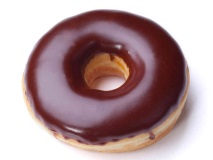 Qatal of hollow roots
II-י
II-ו
וַיָּבֹא עַד־הַיַּרְדֵּן וִיהוּדָה בָּא
Waw missing in wayyiqtol and qatal
Qatal of hollow roots
II-י
II-ו
וַיָּבֹא עַד־הַיַּרְדֵּן וִיהוּדָה בָּא
Waw missing in wayyiqtol and qatal
Missing letter rules are for wayyiqtol (yiqtol) verbs, not qatal. So, what is a sign of the qatal?
Qatal of hollow roots
II-י
II-ו
וַיָּבֹא עַד־הַיַּרְדֵּן וִיהוּדָה בָּא
Waw missing in wayyiqtol and qatal
Missing letter rules are for wayyiqtol (yiqtol) verbs, not qatal. So, what is a sign of the qatal?
We have 2 signs
Qamets under first root letter	=	Qal qatal	(Rocine 4.3g)
Hireq under first root letter	=	Piel qatal	(Rocine 6.2b)
Qatal of hollow roots
II-י
II-ו
וַיָּבֹא עַד־הַיַּרְדֵּן וִיהוּדָה בָּא
Compare first root vowels
Qatal of hollow roots
II-י
II-ו
וַיָּבֹא עַד־הַיַּרְדֵּן וִיהוּדָה בָּא
Compare
first root
vowels
Qatal of hollow roots
II-י
II-ו
וַיָּבֹא עַד־הַיַּרְדֵּן וִיהוּדָה בָּא
Hollow verbs
rarely 
form Piels.
Qatal of hollow roots
II-י
II-ו
וַיָּבֹא עַד־הַיַּרְדֵּן וִיהוּדָה בָּא
Why?
It’s hard to double the “nothing” 
in the middle.
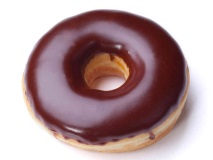 Qatal of hollow roots
II-י
II-ו
וַיָּבֹא עַד־הַיַּרְדֵּן וִיהוּדָה בָּא
The lexical form for verbs 
(i.e. the form you look up in a dictionary)
is Qatal 3ms.

However, for Hollow verbs, a different form is used so we can see all three root letters.